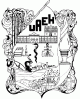 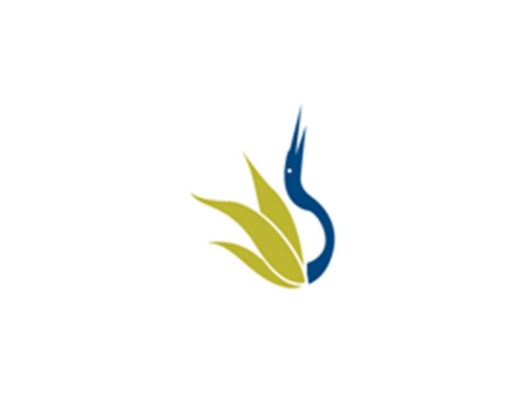 UNIVERSIDAD AUTÓNOMA DEL ESTADO DE HIDALGO
ESCUELA SUPERIOR DE ZIMAPÁN
Licenciatura en Contabilidad

Nombre de la asignatura: Administración Financiera
Nombre del profesor: Víctor González  González

JULIO DICIEMBRE 2015
Resumen (abstract) 

La administración financiera es de gran importancia por que permite tomar decisiones adecuadas relacionadas  la planeación financiera  como son  las inversiones  en el corto y largo plazo, la administración del capital de trabajo  y  los mercados financieros.
Palabras Clave: Administración financiera, capital de trabajo, inversiones.

Abstract
Financial management is very important because it allows to make appropriate decisions regarding financial planning such as investments in the short and long term management of working capital and financial markets.
Keywords: financial management, working capital investments.
Objetivo general: El estudiante aplicará las herramientas de administración financiera para el adecuado manejo de los recursos de la entidad económica para la adecuada toma de decisiones.
UNIDAD V
 APALANCAMIENTO Y SU EFECTO EN EL
COSTO DE CAPITAL Y LA VALUACION DE ACTIVOS DE CAPITAL






Objetivo de la unidad: Enseñar al alumno los conceptos básicos del apalancamiento y sus implicaciones con la estructura financiera de las empresas, así como la valuación de activos de capital.
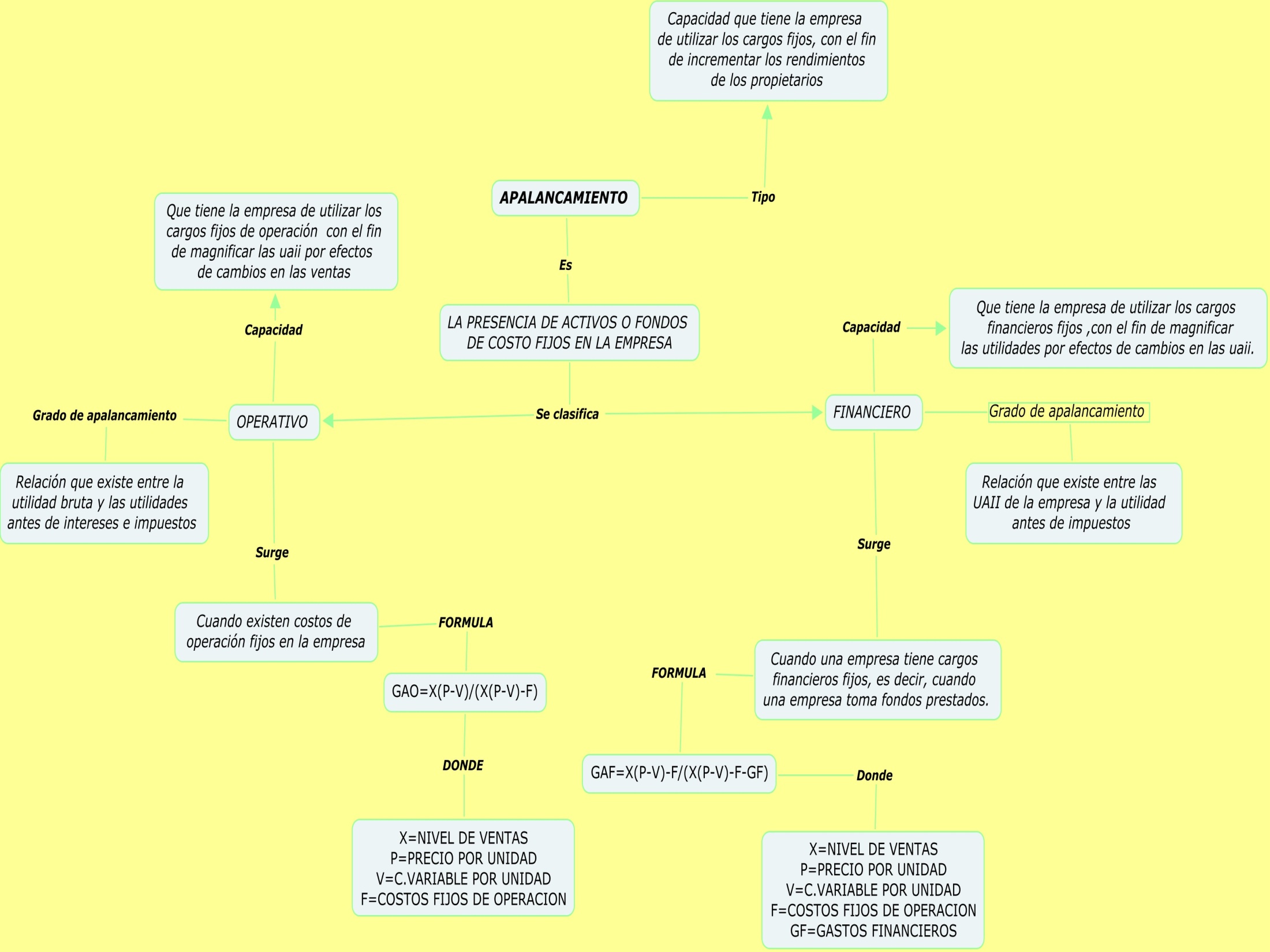 BIBLIOGRAFIA
Besley y Brigham (2004) Fundamentos de Administración Financiera, McGraw-Hill.
Ross.S.,Westerfield,R. y Jaffe,J.(2006)Finanzas Corporativas.(7ª. Ed.) México: Mc Graw Hill.
Stanley B Block, Geoffrey A Hirt, (2008). Administration Financiera , McGraw-Hill.